TISKANI MEDIJI
Nikolina Sabolić, prof., dipl. knjižničarka
Svijet medija
MEDIJI – usmena i pisana sredstva javnog priopćavanja ili komunikacije.
KOMUNIKACIJA – pružanje i primanje različitih obavijesti i informacija.
MEDIJI – masovna sredstva komunikacije jer ih koristi više ljudi istodobno ili u velikom broju primjeraka.
.
PODJELA MEDIJA
S  obzirom na tehnički način prenošenja ili primanja obavijesti:
vizualni (sve vrste tiskovina): knjige, novine, 
                 časopisi, plakati, stripovi, nijemi filmovi,
auditivni - radio i drugi prijenosnici zvuka: 
                       CD-i, DVD-i i sl., 
audiovizualni - zvučni filmovi, televizija,
                              internet.
PODJELA MEDIJAPo vremenu nastanka:
KLASIČNI MEDIJI
Knjige
Novine
Časopisi
vezani uz tisak i
    tiskarsku proizvodnju
nastali kao posljedica
    izuma tiskarskog stroja
    oko 1450. godine
SUVREMENI MEDIJI
Brošure
Plakati
Film
Radio
Televizija
Internet
vezani uz napredak tehnologije
ZADACI
Što je tisak?
Što se sve ubraja u tisak?
Tko je i kada izumio tiskarski stroj?
Koja je prva tiskana knjiga?
Koji je najstariji tiskani medij?
Što su novine i kako mogu izlaziti? 
 O čemu govore novine?
Što su stripovi i kako izgledaju?
Koji je prvi poznati crtač stripa u Hrvatskoj?
Tiskani mediji
Tiskani mediji
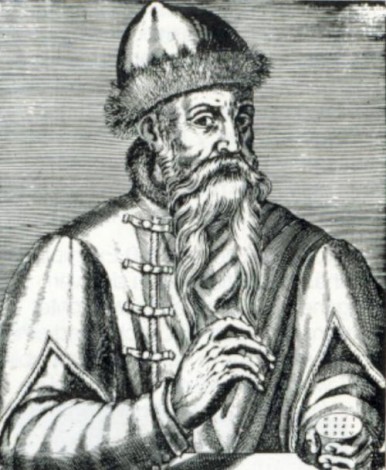 TISAK – svi proizvodi koji se tiskaju na papiru tiskarskim strojem u tiskarama.
Do pojave tiskarskog stroja knjige su se umnažale ručnim prepisivanjem  u
     pisarnicama (skriptorijima)– rijetke i skupe.
Tiskarski stroj izumio je Johannes 
       Gutenberg oko 1450. g. 
       (izumitelj modernog tiska).
     - pomogao procvatu kulture i znanosti,
     - omogućio eksplozivno širenje pisane
        riječi u renesansnoj Europi,
     - “Tisak je značajan za povijest knjige koliko i 
       otkriće Amerike za čovječanstvo.”.
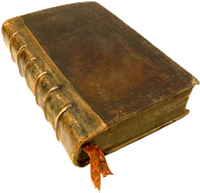 Tiskani mediji
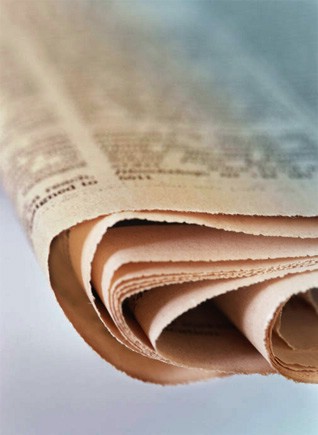 Najranija tiskara na hrvatskom tlu je 
     Senjska glagoljska tiskara, utemeljitelj Blaž Baromić.
Današnji je tisak usavršen, mogućnosti tiskanja neograničene (tiskaju se knjige, novine, časopisi, plakati, brošure, letci, posteri…).
Tiskati se može tekst i slika.
Tekst se tiska određenim pismom i na određenom jeziku.
Slike mogu biti crteži ili fotografije.
Tiskati se može u crno-bijeloj tehnici (crnoj boji) ili u color tehnici (osnovne boje: crvena, žuta, plava, crna).
Tiskani mediji izdaju se u broju primjeraka koji ovisi o broju kupaca – NAKLADA.
KNJIGE
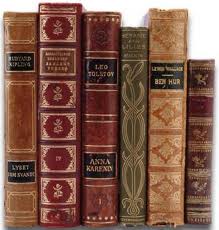 Najstariji masovni medij.
Papir u Europu stiže iz Kine.
Najstarija datirana tiskana knjiga na svijetu je “Dijamantna Sutra” (9. st.; 868. g.) – pisana kineskim pismom, tiskana ručno (Kinezi već od 6. st. rabe rezbarene drvene ploče za umnožavanje tekstova).
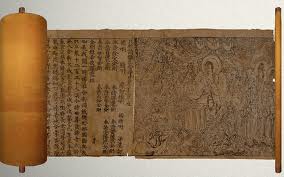 KNJIGE
Knjige tiskane prije 1500. g. nazivaju se INKUNABULE.
Prva mehanički tiskana knjiga je “Gutenbergova 
    Biblija” (1452. g.) na latinskom jeziku.
    - remek djelo tiskarskog umijeća.
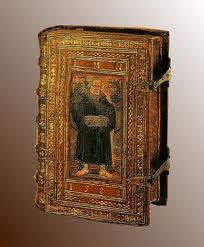 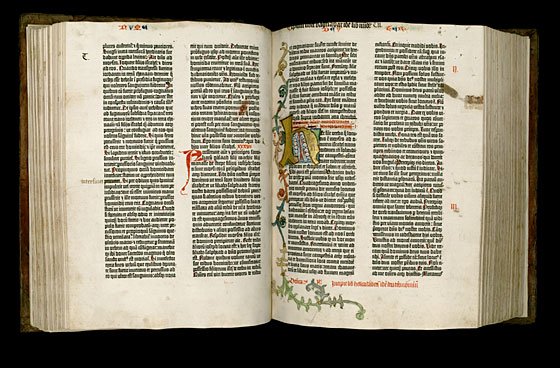 KNJIGE
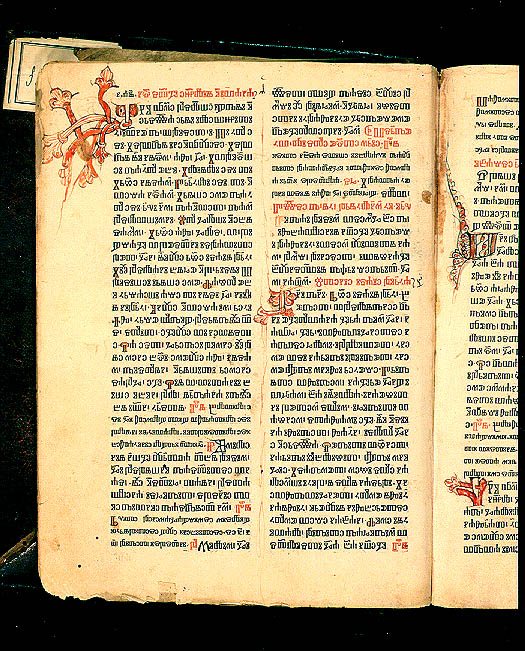 Prva hrvatska tiskana knjiga je Misal po zakonu rimskog dvora na glagoljici iz 1483. 
Do danas sačuvano 11 primjeraka.
.
KNJIGA
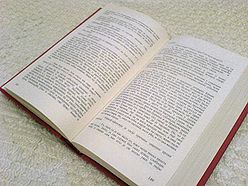 Više listova s tekstom ili s tekstom i slikama povezanih zajedničkim hrptom koji kao cjelina služe čitanju ili proučavanju. 
    (V. Anić: Veliki rječnik   
      hrvatskoga jezika)
Ukoričena tiskana omeđena publikacija od najmanje 49 stranica. (UNESCO-va definicija)
Ukoričena tiskana publikacija koja sadrži manje od 49 stranica naziva se BROŠURA.
Danas je sve češća 
     e-knjiga - elektronička knjiga.
Digitalne knjižnice -  Međunarodna dječja digitalna knjižnica (International Children`s Digital Library)
NOVINE
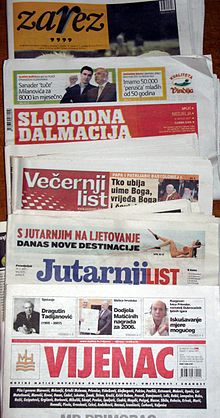 Novine - tiskani mediji koji 
    objavljuju vijesti iz javnog, 
    društvenog, političkog, 
    kulturnog , sportskog života, izvještavaju o dnevnim događajima, objavljuju obavijesti, reklame, oglase…
NOVINE
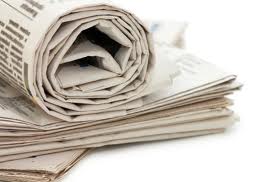 Po razdoblju izlaženja:
    - dnevne (dnevnici),
    - tjedne (tjednici),
    - mjesečne / polumjesečne 
     (mjesečnici /  
      polumjesečnici),
     - godišnje (godišnjaci).

S obzirom na širinu područja koje pokrivaju: 
     - opće ili nacionalne,   
     - regionalne, 
     -  lokalne.
Po sadržaju:
     - političke (Globus), 
     - kulturne (Zarez), 
     - sportske (SN),
     - vjerske (Glas Koncila)
     - poljoprivredne (Moja   
       zemlja), 
     - školske (Školske novine),
     - službene (Narodne 
        novine), 
     - oglasne (Plavi oglasnik),   
       …
ČASOPISI
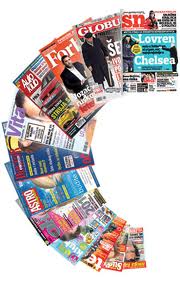 Časopis je serijska / periodička                                     
                                    publikacija koja izlazi u redovitim     
                                    vremenskim razmacima.
                              Izdaje se za unaprijed utvrđen krug   
                         čitatelja koje povezuje interes za neku temu.
  Bogato ilustrirani nazivaju se još revije, magazini.
Tiskane časopise danas  brojčano nadmašuju
elektronički časopisi.
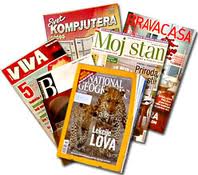 PLAKAT
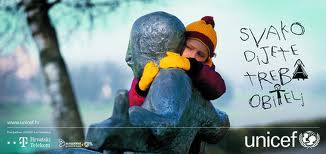 Plakat je grafički oblikovan medij većeg formata, izložen na javnom mjestu u obavijesne, promotivne ili reklamne svrhe.
  (kazališni, festivalski, filmski, politički, izborni…)
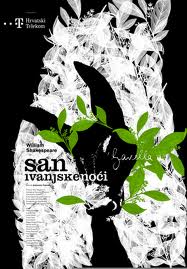 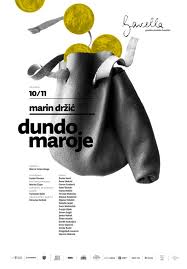 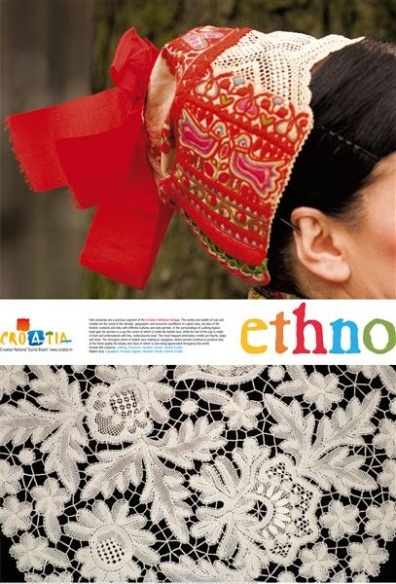 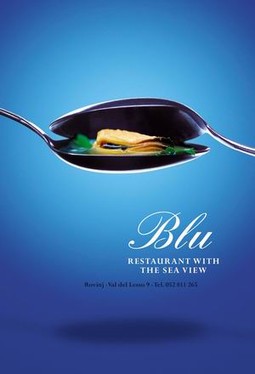 Tiskani mediji
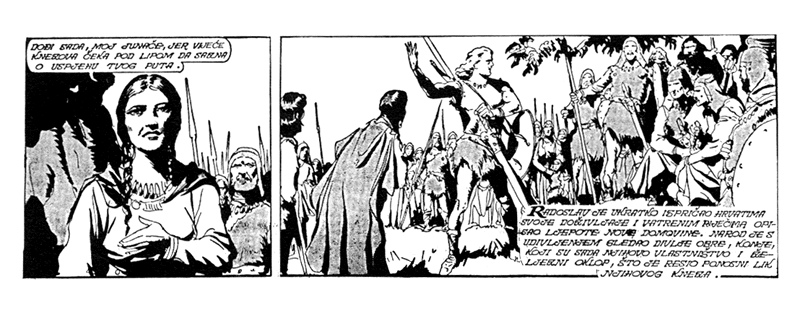 STRIP
Strip je priča predstavljena nizom slika praćenih tekstualnim dijalogom (u oblačićima) i objašnjenjima (u kvadratićima). (V. Anić: Veliki rječnik hrvatskoga jezika)
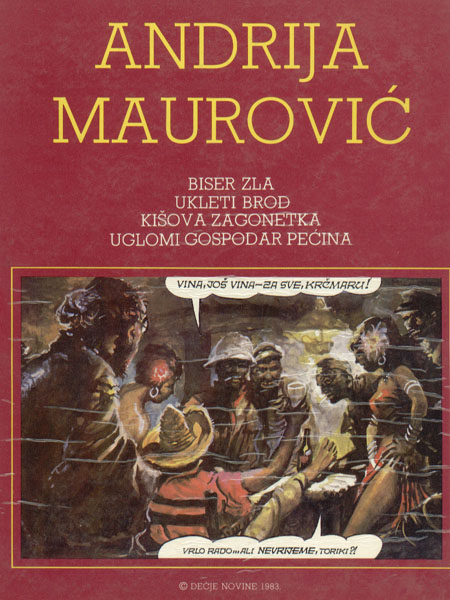 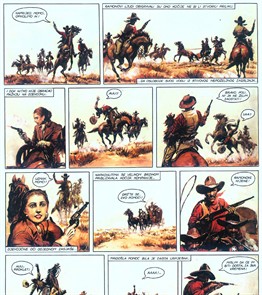 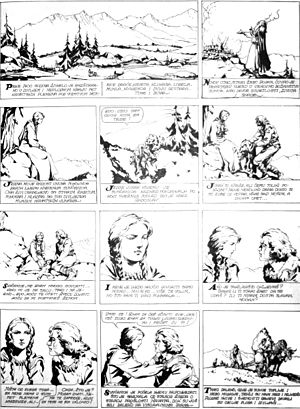 Domaća zadaća
Istraži tiskare u Koprivnici.
27. travanj 2010.
Tiskani mediji